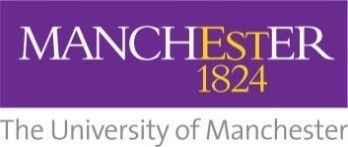 Suicide Prevention in Probation
Laura Pope
18 April 2023
Background- scale of suicide
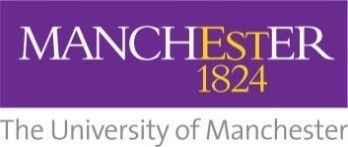 Why focus on people on probation
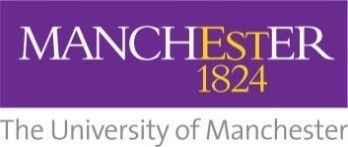 What does the existing evidence tell us?
Risk factors
What are the limitations?
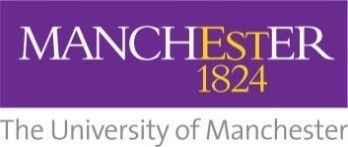 Research aims
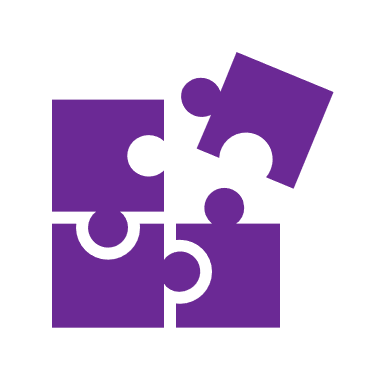 Multi-phase mixed methods design
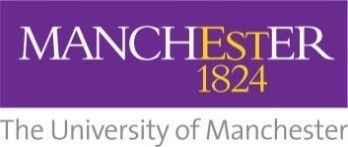 Strand one: Realist Review
Research question
To what extent do suicide prevention approaches in probation and more widely across the criminal justice pathway work (or not), for whom, in what circumstances and why? What is recommended to improve and strengthen prevention practices?
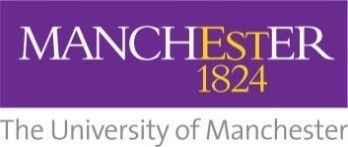 Strand two: National case series
Research question
Is it feasible to establish a national case series of suicide in people on probation? 
What are the characteristics of individuals dying by suicide and their contact with probation, health, and other support services?
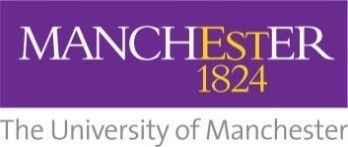 Strand three: Lived experience of people on probation
Research question
What are the experiences of individuals who have previously attempted to take their own life whilst under probation supervision?
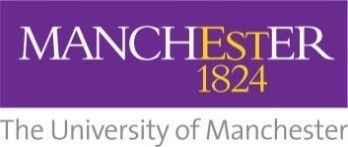 Next steps
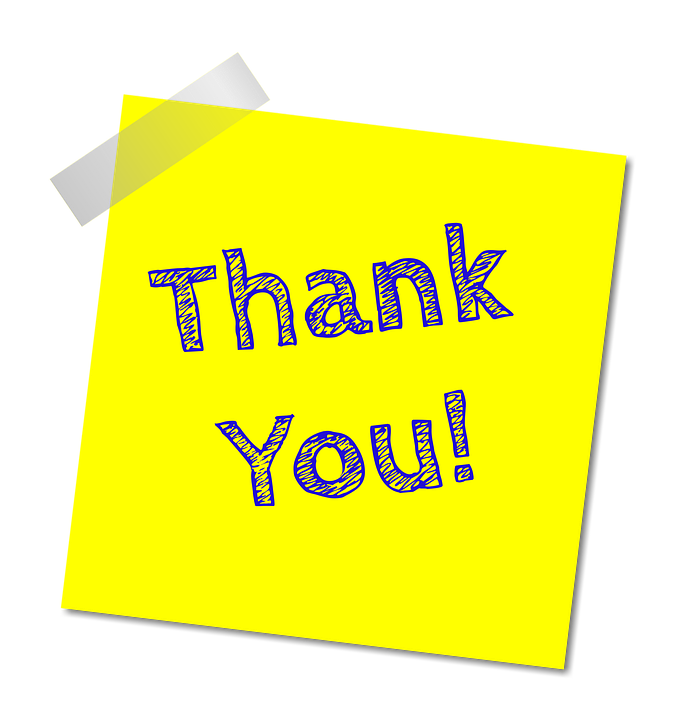 Ethics submitted - possible amendment to extend to a case-control study 
Continuation report completed 
Paper published on rationale and gap in the evidence base


Realist review underway  
Study completion – March 2027 


Any questions?
Laura.pope@postgrad.manchester.ac.uk
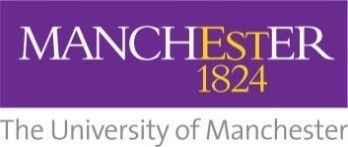